Climate Change (E206)
Dr. Doha Mahmood Mansoor
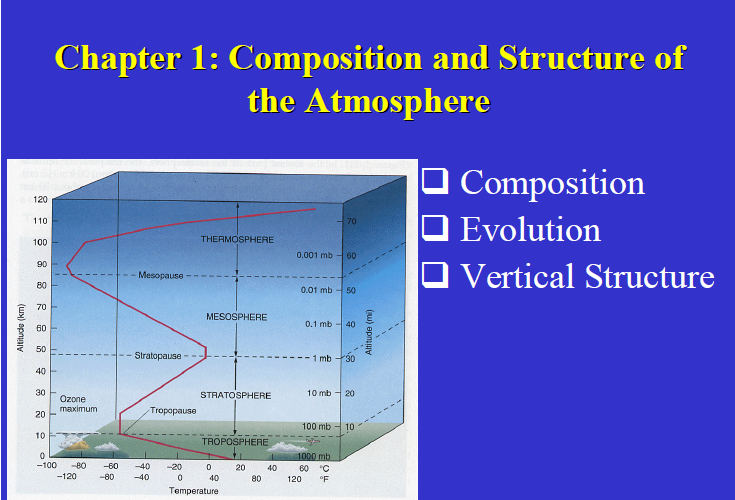 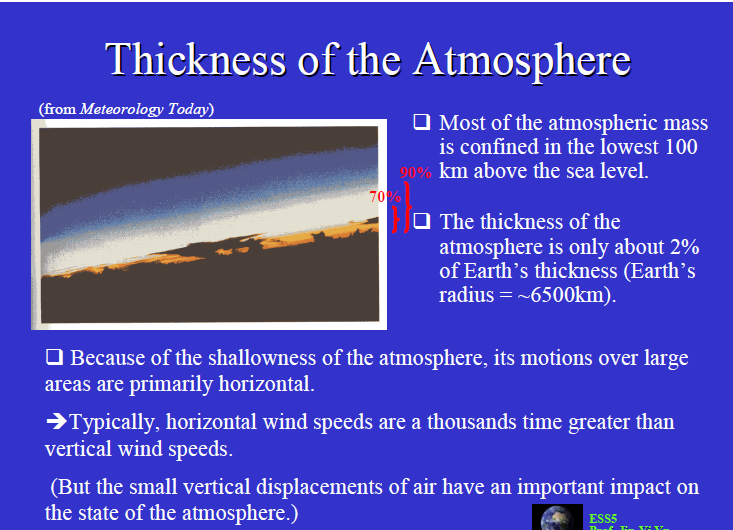 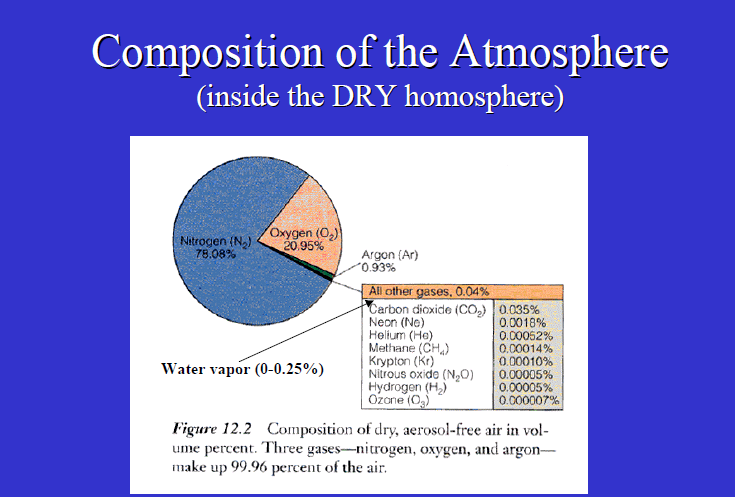 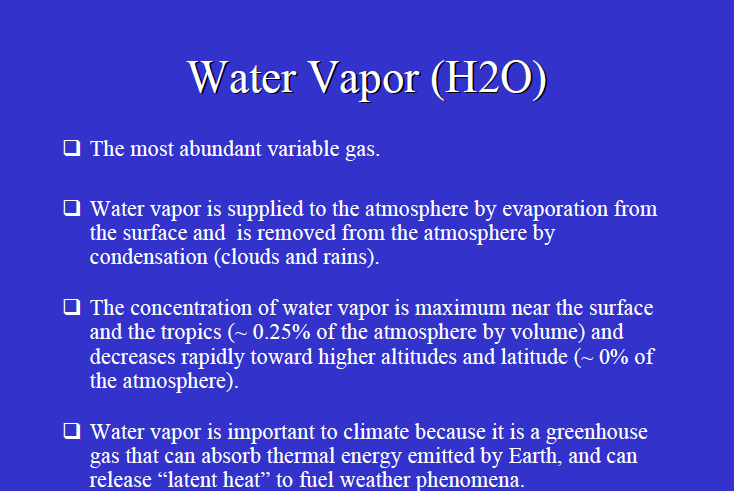 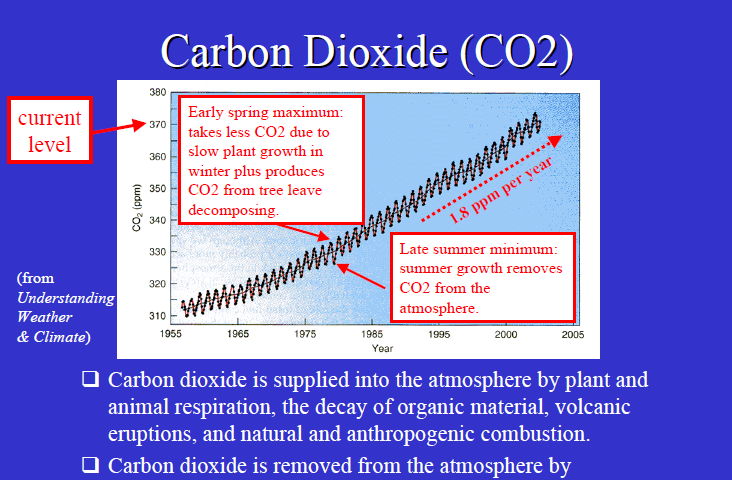 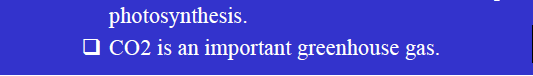 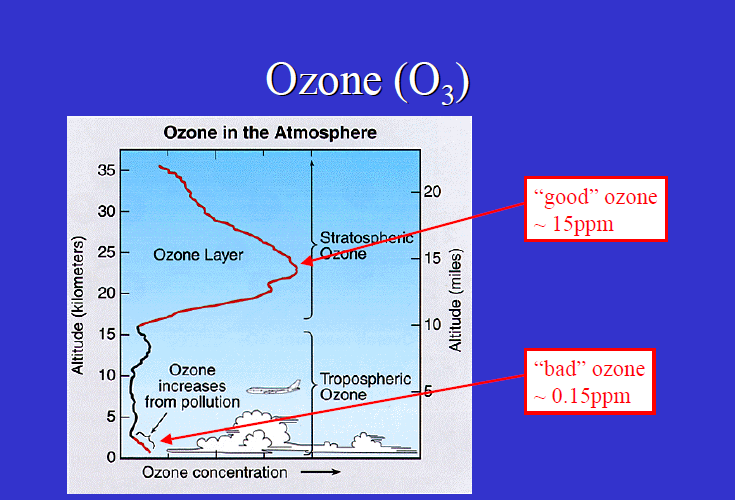 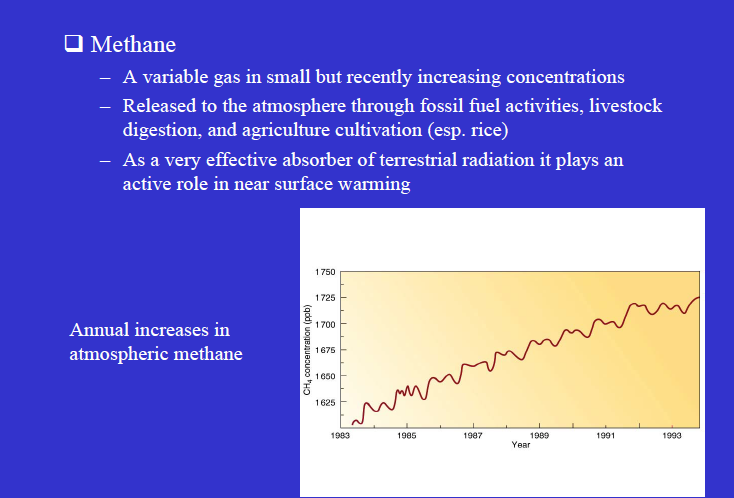 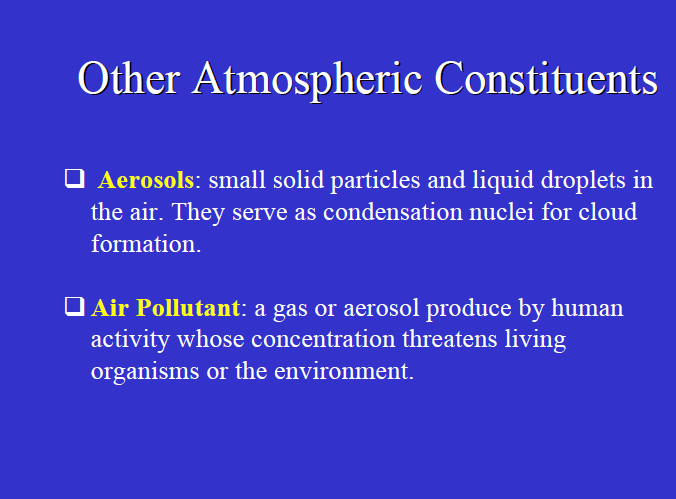 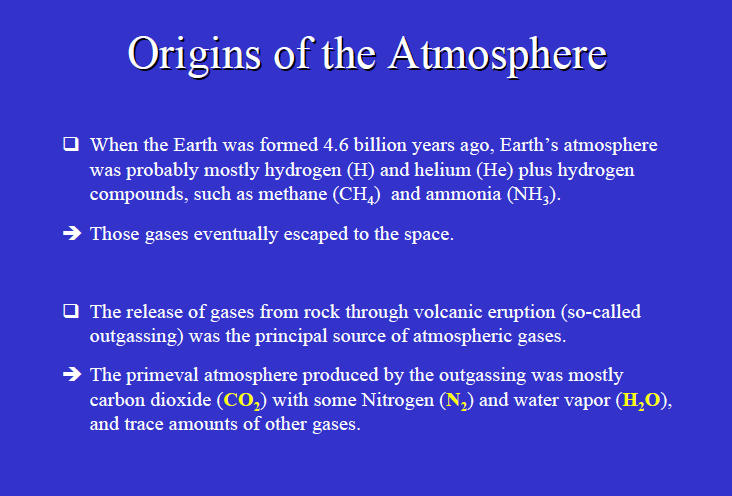 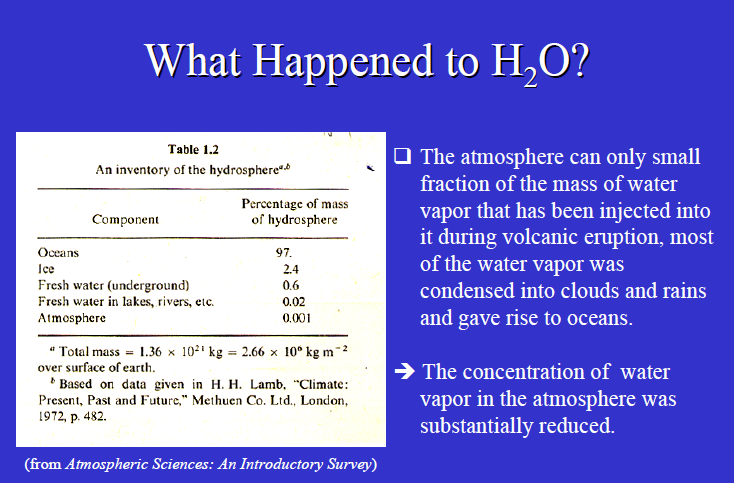 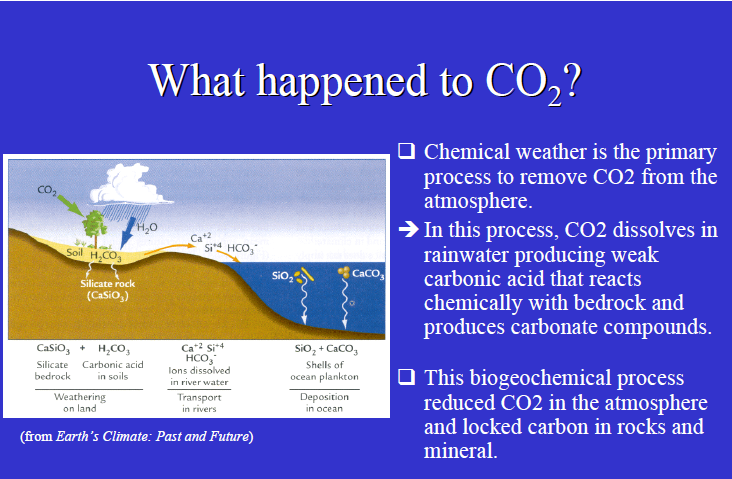 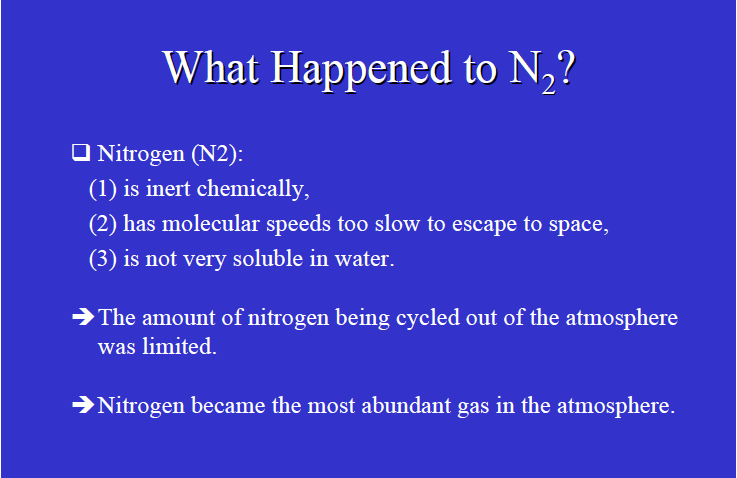 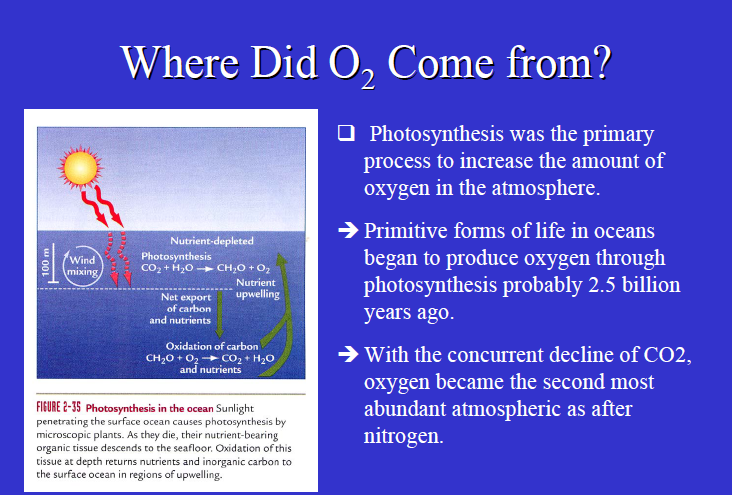 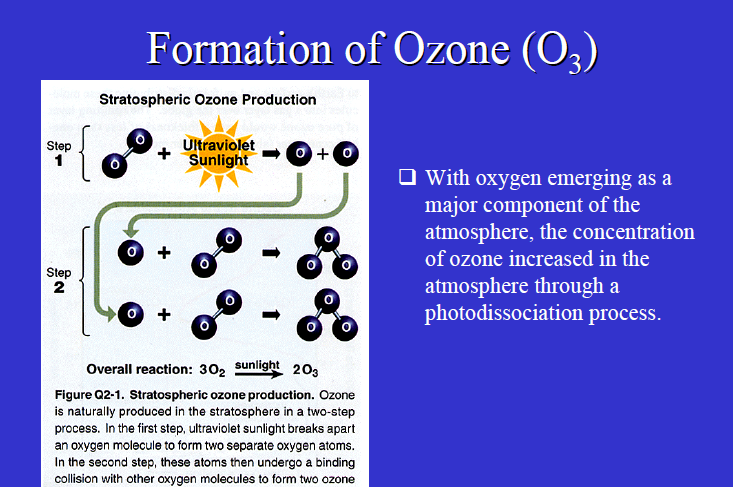 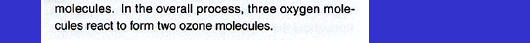 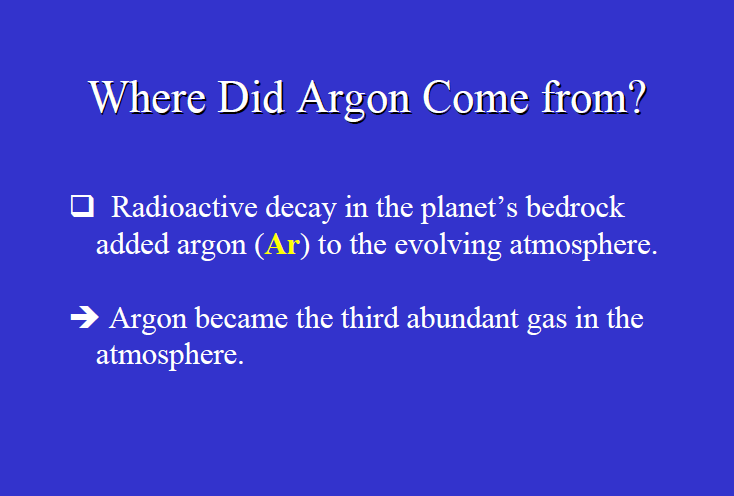 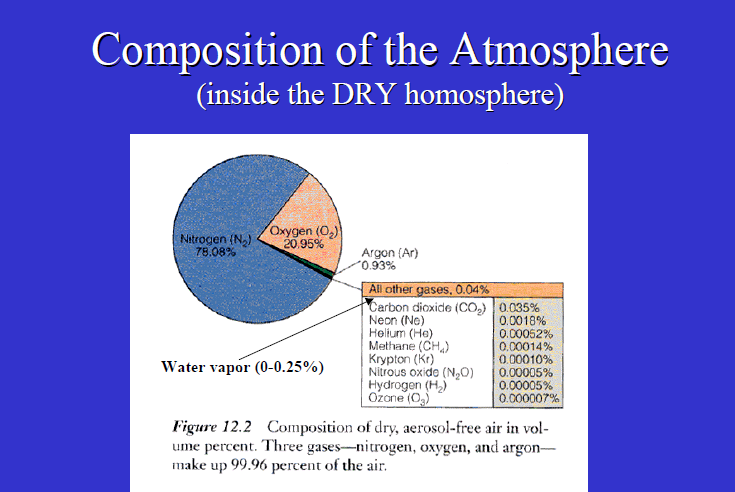 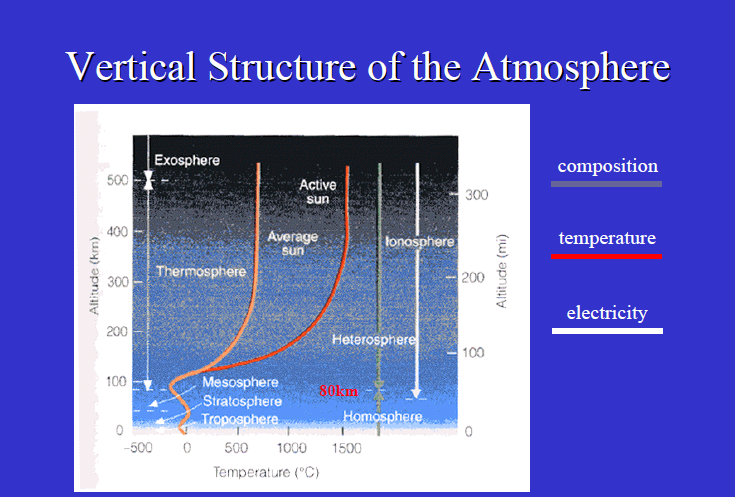 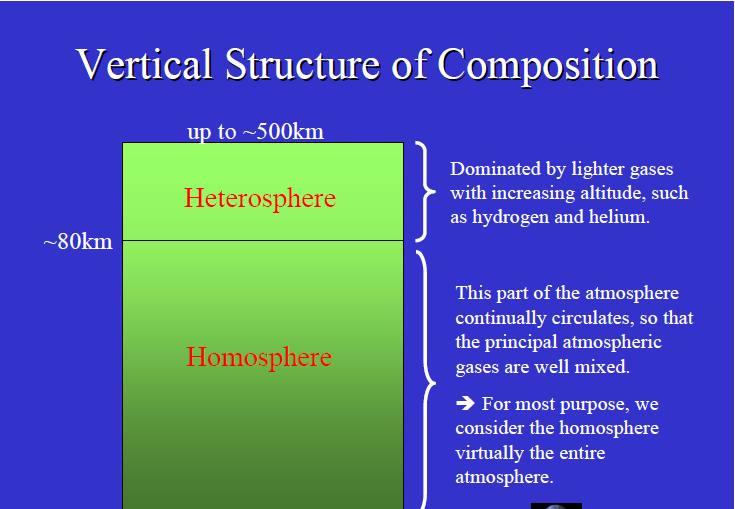 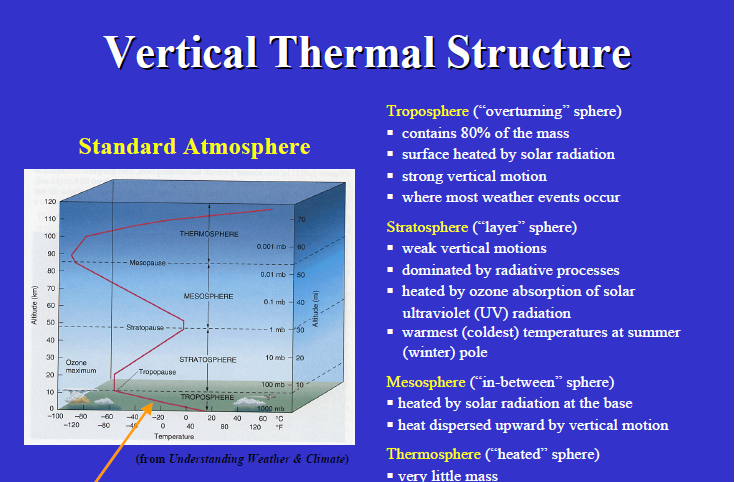 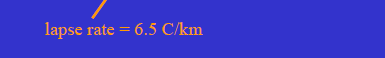 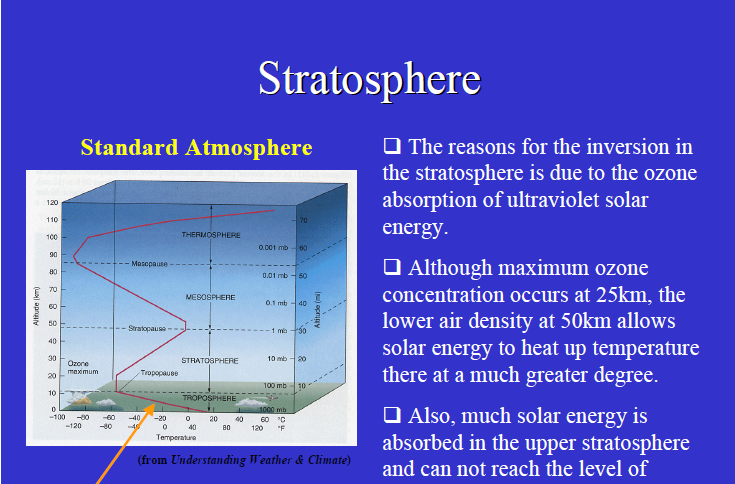 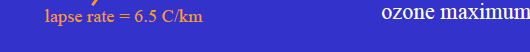 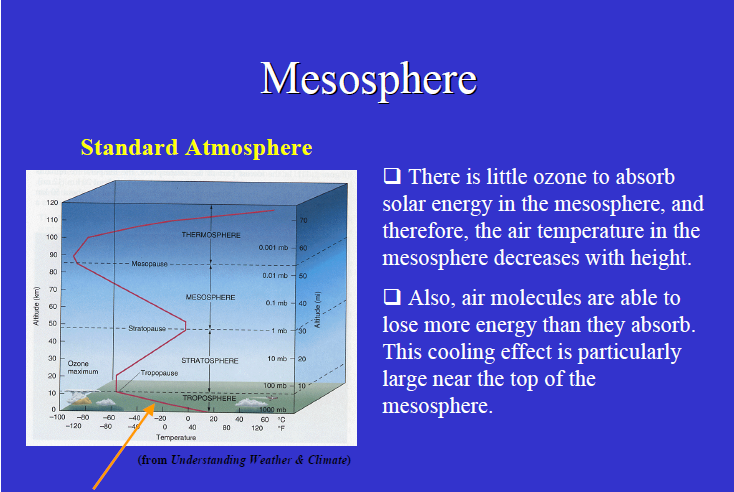 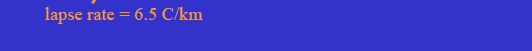 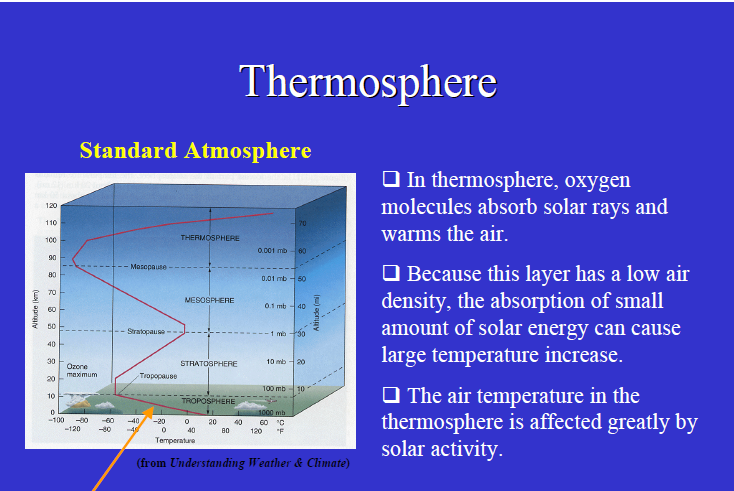 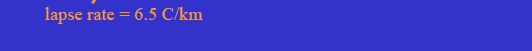 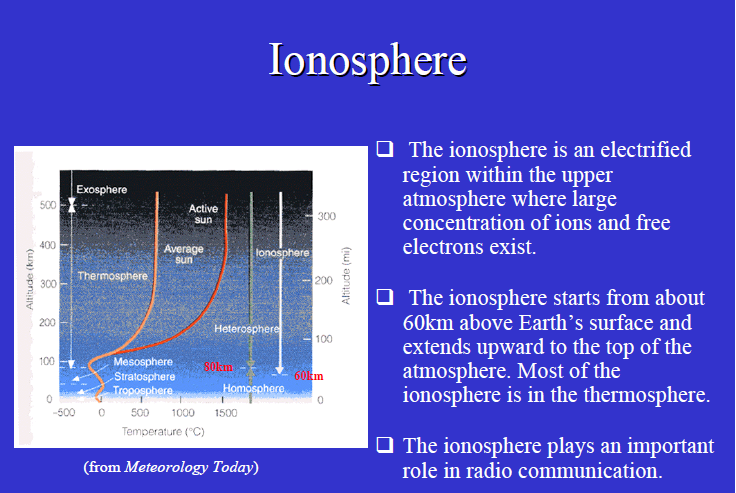 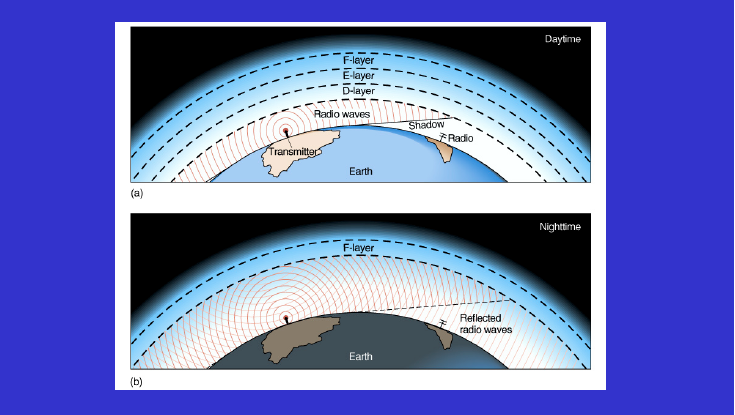